CHÀO MỪNG

ANH CHỊ EM
TRONG TÌNH YÊU CỨU CHÚA JESUS

ĐẾN THAM DỰ BUỔI THỜ PHƯỢNG
(NGÀY 06-10-2024)
BÀI TÍN ĐIỀU CÁC SỨ ĐỒ

Tôi tin Đức Chúa Trời Toàn Năng, là Cha, là Đấng dựng nên trời đất, Tôi tin Giê-xu Christ, là Con độc sanh của Đức Chúa Trời và Chúa chúng ta:
Ngài được thai dựng bởi Thánh Linh, sanh bởi nữ đồng trinh Mary, chịu thương khó dưới tay Bôn-xơ Phi-lát, bị đóng đinh trên thập tự giá, chịu chết và chôn.
Ngài xuống âm phủ, đến ngày thứ ba, Ngài từ kẻ chết sống lại.
Ngài thăng thiên ngồi bên hữu Đức Chúa Trời Toàn Năng, là Cha.
Từ đó Ngài sẽ trở lại để xét đoán kẻ sống và kẻ chết.
Tôi tin Thánh Linh
Tôi tin Hội Thánh phổ thông, sự cảm thông của thánh đồ, sự tha tội, sự sống lại của thân thể và sự sống đời đời. A-men.
10Vì chúng ta là công trình của tay Ngài, được tạo dựng trong Đấng Christ Jêsus để thực hiện những việc lành mà Đức Chúa Trời đã chuẩn bị từ trước để chúng ta làm theo.

Ê-phê-sô ( 2:10 )
NGÀI LÀ GIÊ-XU
Ngài là Giê-xu, quyền bính trong tay Ngài.
Ngài đã sống lại, chiến thắng cõi chết.
Chúa đã sống lại. Chúa đã sống lại.
Ha-lê-lu-gia, Chúa đã sống lại.
Đưa tay cao lên, tôn thờ Chúa,
vỗ tay cho đều, ngợi khen Chúa ta.
VUA TRÊN MUÔN VUA
Vua trên muôn Vua,
tôn vinh Vua Giê-xu.
Vua trên muôn Vua,
tôn vinh Vua Giê-xu. (x2)
Nguyện sự tôn vinh và cuộc sống con
Dâng lên Chúa như mùi hương thơm, Hỡi Cha!
Là la lá lá lá, la là la lá la, la là la, la la lá la là la
NGUYỆN TÔN VINH 
NGỢI KHEN
Nguyện tôn vinh ngợi khen, danh Giê-xu toàn năng
Dùng lời hát chúc xướng con tạ ơn Chúa
Nguyện tôn vinh ngợi khen, danh Giê-xu toàn năng,
Dùng lời hát chúc xướng con tạ ơn Ngài
Giê-xu vinh hiển lắm thay ai bằng
Ngợi khen ca vang danh Chúa
Nguyện lòng con trong sạch thánh khiết mọi bề,
Dùng lời hát chúc xướng con tạ ơn Ngài
NGÀI LÀ MUÔN NHU CẦU CON
Ngài là sức thiêng chúng con dựa nương
Ngài là báu vật mà con mong tìm
Ngài là muôn nhu cầu con
Lòng con mến yêu Chúa hơn ngọc châu
Ngài tha hết mọi tội lỗi trong đời
Ngài là muôn nhu cầu con
Giê xu là Chúa con
Chúa có danh đẹp thay
Giê xu là Chúa con
Quý báu thay danh Ngài
Ngài mang hết bao nhiêu ô nhục con
Ngài đã sống lại và sống muôn đời
Ngài là muôn nhu cầu con
Hồi con vấp chân Chúa nâng vực con
Hồi tim héo tàn Ngài khiến tươi cười
Ngài là muôn nhu cầu con
Giê xu là Chúa con
Chúa có danh đẹp thay
Giê xu là Chúa con
Quý báu thay danh Ngài
GẦN BÊN CHÚA
Gần bên Chúa, Chúa ơi! Cho con gần Chúa hơn.
Gần bên Chúa, phước thay cho người theo Chúa.
Gần bên Chúa, để con không cảm thấy cô đơn.
Gần bên Cha, để con yêu Cha nhiều hơn!
Con trông mong Cha, từ sáng sớm trưa ban chiều.
Mong tâm linh con gần Chúa mãi không lìa xa.
Con yêu Cha luôn vì con được gần bên Chúa.
Chúa ơi! Cho con được gần bên Chúa muôn đời.
Dù bao lúc khó nguy hay khổ đau,
lòng đợi trông Chúa luôn luôn mỗi ngày.
Dù trong trũng bóng đêm, Ngài luôn ở bên con,
gần bên Cha khiến con luôn bình an.
BÀI CA DÂNG HIẾN
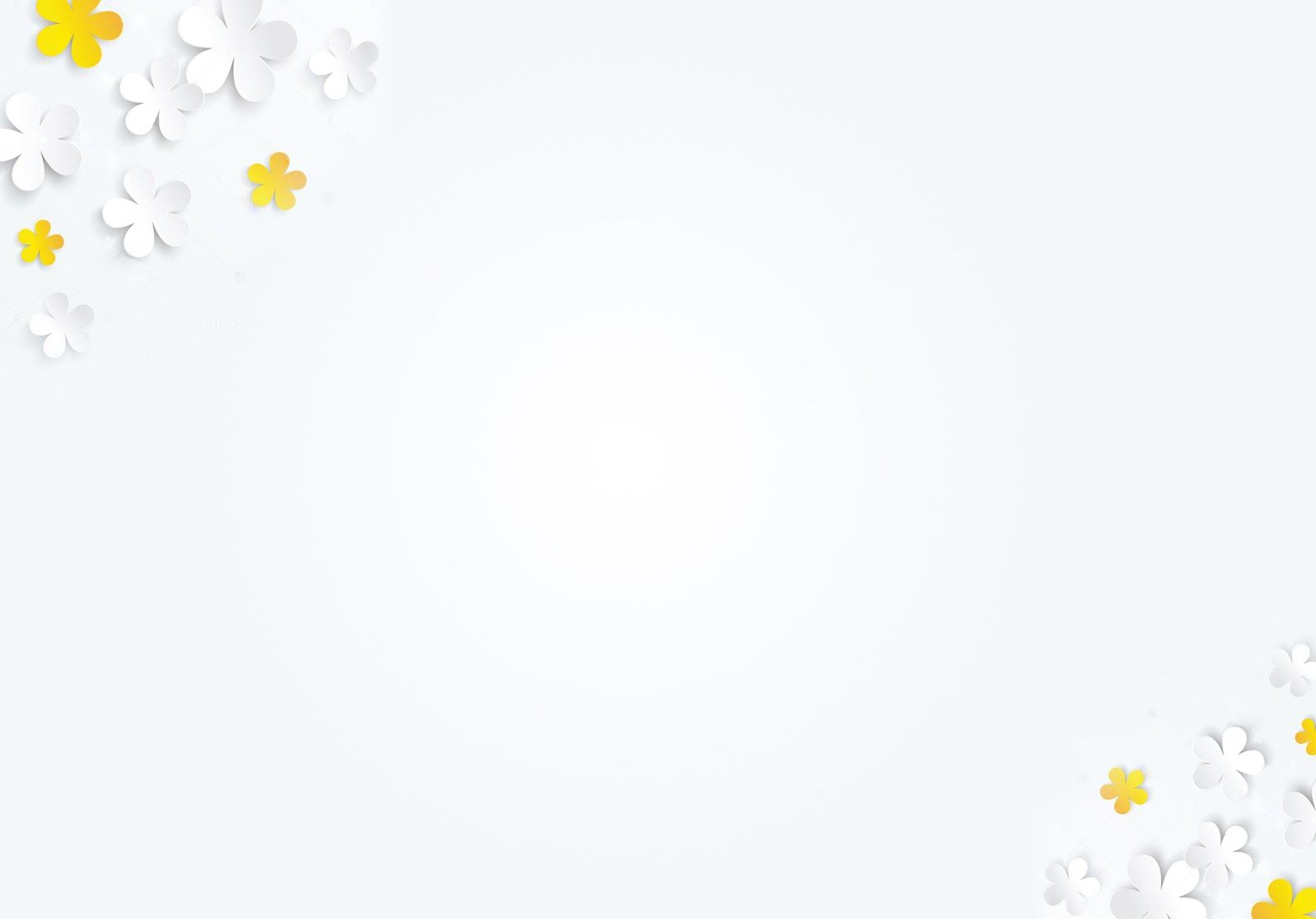 Lạy Cha xin hãy cho con được dâng hiến lên Ngài.
Khi Cha đã ban cho và con luôn nhớ ơn Cha.
Xin Cha thêm bội phần mọi điều con hiến dâng.
Lòng con ước mong dâng Ngài suốt cả đời con.
Ma-la-chi( 3:1-4 )
1
“Nầy, Ta sai sứ giả của Ta đến để dọn đường trước mặt Ta, và Chúa mà các con tìm kiếm sẽ thình lình vào trong đền thờ Ngài;
1
tức là sứ giả của giao ước mà các con trông mong. Kìa, Ngài đang đến!” Đức Giê-hô-va vạn quân phán vậy.
2
Nhưng ai sẽ chịu nổi ngày Ngài đến? Ai đứng được khi Ngài hiện ra?
Vì Ngài giống như lửa của thợ luyện kim, như tro thợ giặt.
3
Ngài sẽ như thợ luyện kim tinh luyện bạc; Ngài sẽ thanh tẩy các con trai Lê-vi, làm cho họ tinh ròng như vàng và bạc.
3
Họ sẽ dâng tế lễ cho Đức Giê-hô-va trong sự công chính.
4
Bấy giờ, tế lễ của Giu-đa và của Giê-ru-sa-lem sẽ được Đức Giê-hô-va chấp nhận như những ngày xa xưa, và như những năm trước kia.
TIỆC THÁNH
1.
Tiệc thánh Chúa ban mọi sứ đồ, truyền đời đời nên ghi nhớ.
Rằng Chúa chết thay vì chúng sinh, thân báu phải chịu thập hình.
Hồi niệm thân Chúa huyết tuôn vì ta,
nay rao truyền sự chết Chúa ra.
2.
Thập giá Chúa xưa chịu khổ hình, đồ đệ, Phụ Thân xa lánh.
Nhục nhã đớn đau nào thở than, thân nát, huyết hồng giọt tràn.
Hồi niệm thân Chúa huyết tuôn vì ta,
nay rao truyền sự chết Chúa ra.
3.
Cầm bánh nhớ thân Ngài vỡ rồi, thật vì tội ta nên nỗi.
Cầm chén nhắc ta giọt huyết rơi, ban giá cứu chuộc mọi người.
Hồi niệm thân Chúa huyết tuôn vì ta,
nay rao truyền sự chết Chúa ra.
4.
Lạy Chúa thứ tha mọi lỗi lầm, từng phạm điều Cha răn cấm.
Nguyện lấy huyết bôi sạch cả đây, cho xứng đáng dự tiệc này.
Hồi niệm thân Chúa huyết tuôn vì ta,
nay rao truyền sự chết Chúa ra.
5.
Tiệc Thánh nhắc ta ngày phước hạnh, ngày dự tiệc Chiên Con Thánh.
Lòng nóng nảy trông Ngài tái lâm, chung kết cõi đời lạc lầm.
Hồi niệm thân Chúa huyết tuôn vì ta,
nay rao truyền sự chết Chúa ra.
Cô-rinh-tô ( 11:23-31 )
23Vì tôi có nhận nơi Chúa điều tôi đã dạy cho anh em: Ấy là trong đêm Chúa là Đức Chúa Jêsus bị phản nộp, Ngài lấy bánh, 24tạ ơn, rồi bẻ ra và phán rằng: “Nầy là thân thể Ta vì các con mà phó cho, hãy làm điều nầy để nhớ đến Ta.”
25Cùng một cách ấy, sau khi ăn bữa tối rồi, Ngài lấy chén và phán rằng: “Chén nầy là giao ước mới trong huyết Ta; hễ khi nào các con uống, hãy làm điều nầy để nhớ Ta.”
26Vậy, mỗi lần anh em ăn bánh nầy, uống chén nầy thì rao giảng sự chết của Chúa cho đến lúc Ngài đến. 27Vì thế, nếu ai ăn bánh, uống chén của Chúa một cách không xứng đáng thì sẽ mắc tội với thân và huyết của Chúa
28Vậy, mỗi người phải tự xét chính mình rồi mới ăn bánh, uống chén ấy. 29Vì người nào không phân biệt thân Chúa mà ăn bánh, uống chén ấy tức là ăn uống sự phán xét cho chính mình.
30Vì lý do đó mà trong anh em có nhiều người đau yếu, bệnh tật và có lắm kẻ ngủ. 31Nếu chúng ta tự xét mình thì sẽ không bị phán xét.